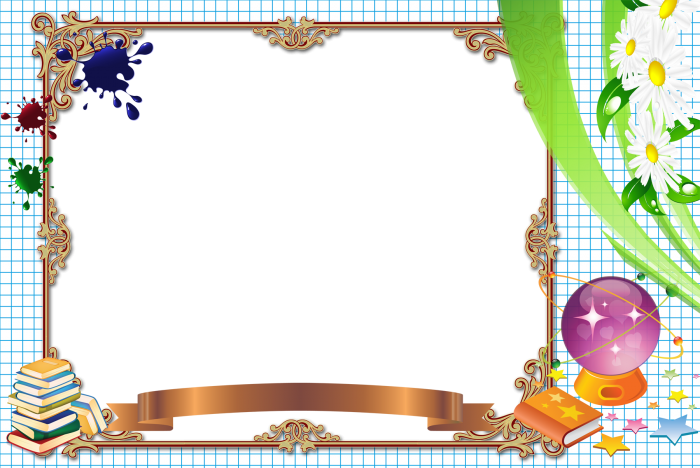 Matematika 
     2-sinf
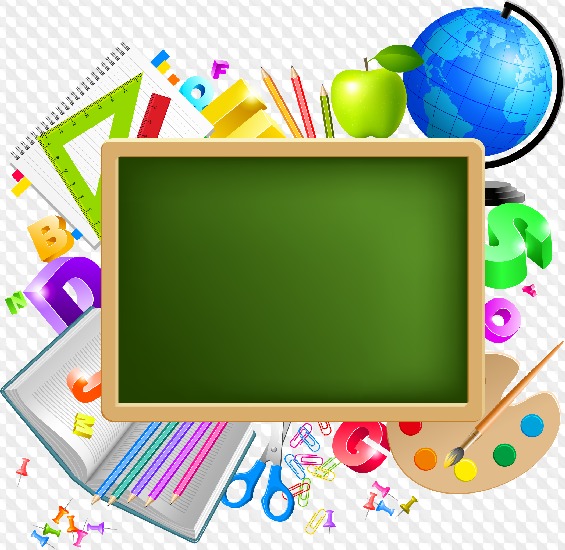 Mavzu: Kvadrat va   to‘g‘ri to‘rtburchak
perimetri  (7-dars)
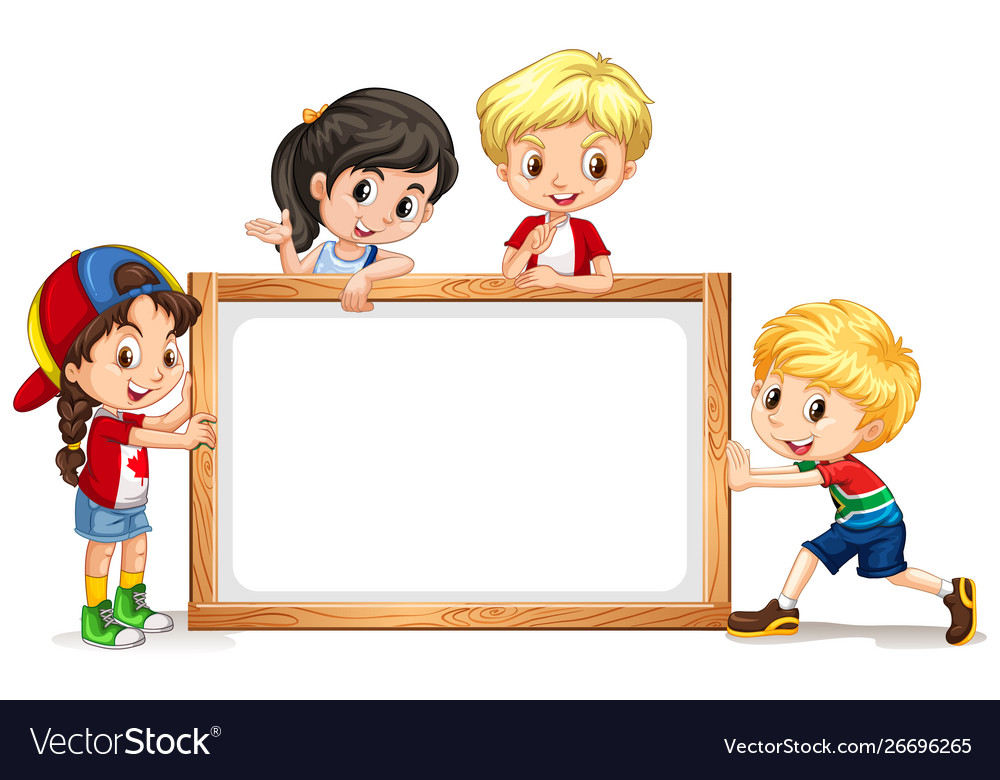 Mustaqil topshiriqni 	tekshirish:
 59-bet. 5-topshiriq
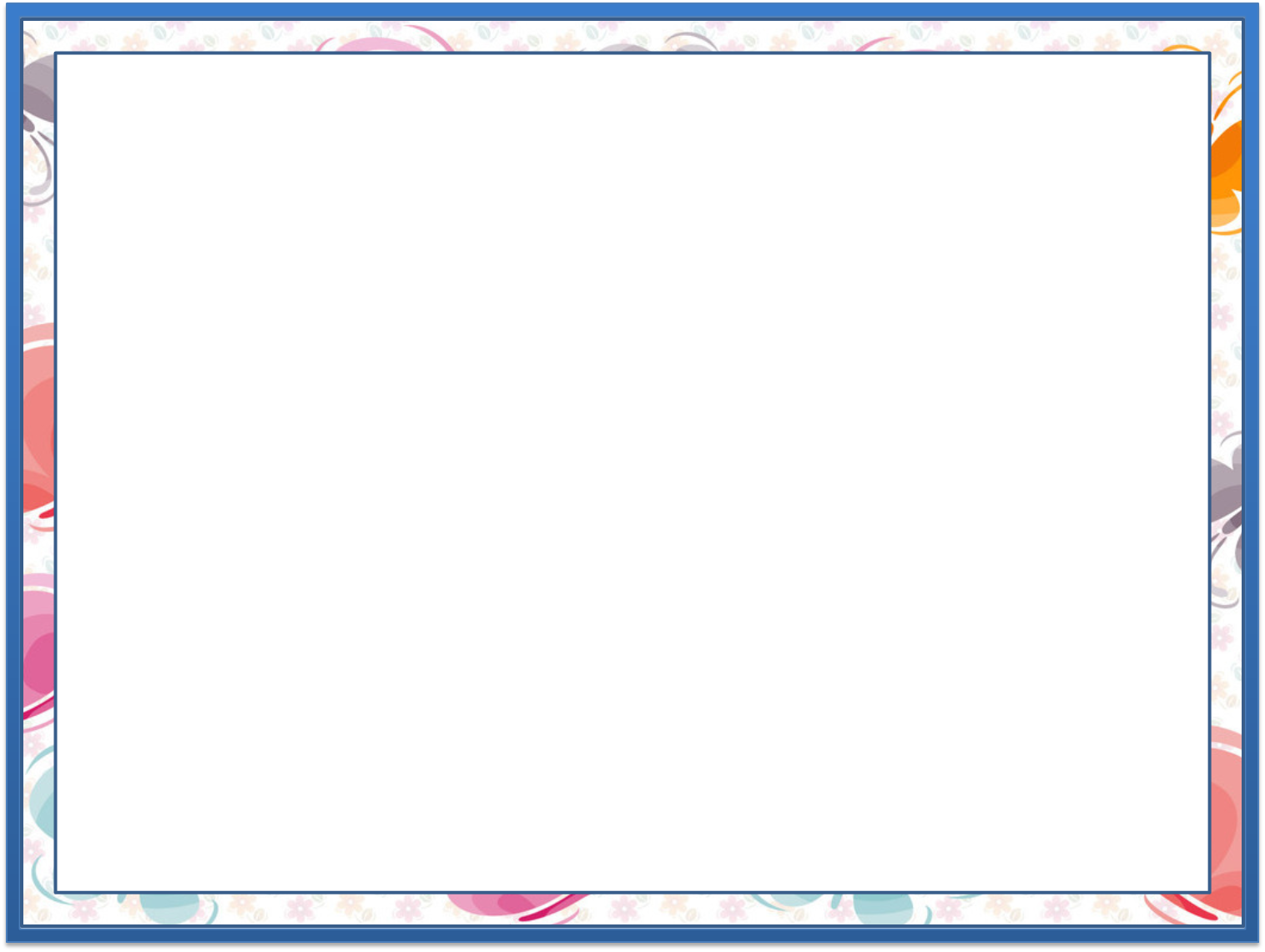 5. Shakllarni chizamiz. 
Nechtadan uchburchak bor?
10 ta
6 ta
3 ta
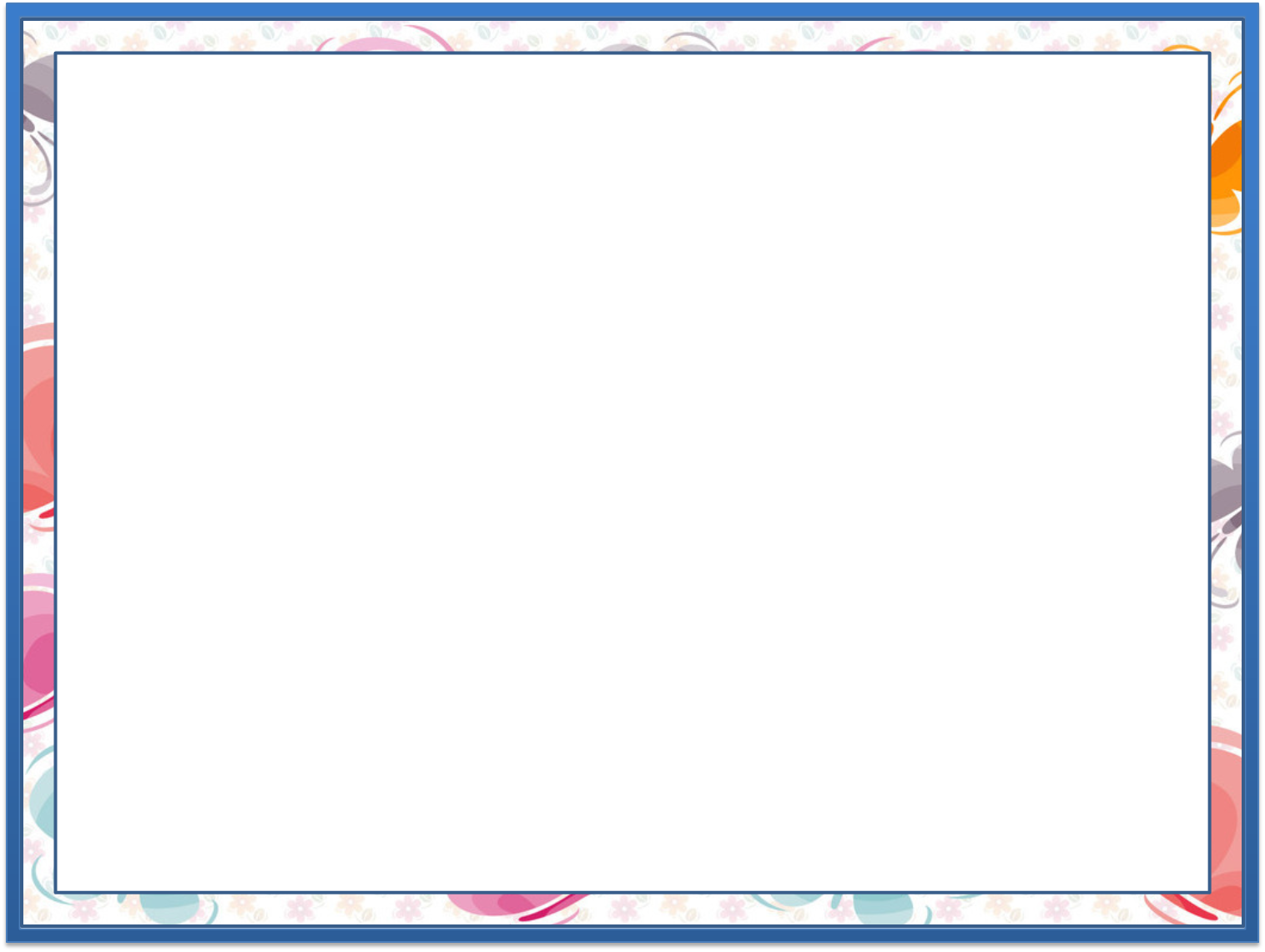 1.
To‘g‘ri to‘rtburchakning 
perimetri uning barcha 
tomonlari uzunliklari 
yig‘indisiga teng.
17 cm
5 cm
5 cm
17 cm
44 cm
5 cm + 17 cm + 5 cm + 17 cm =
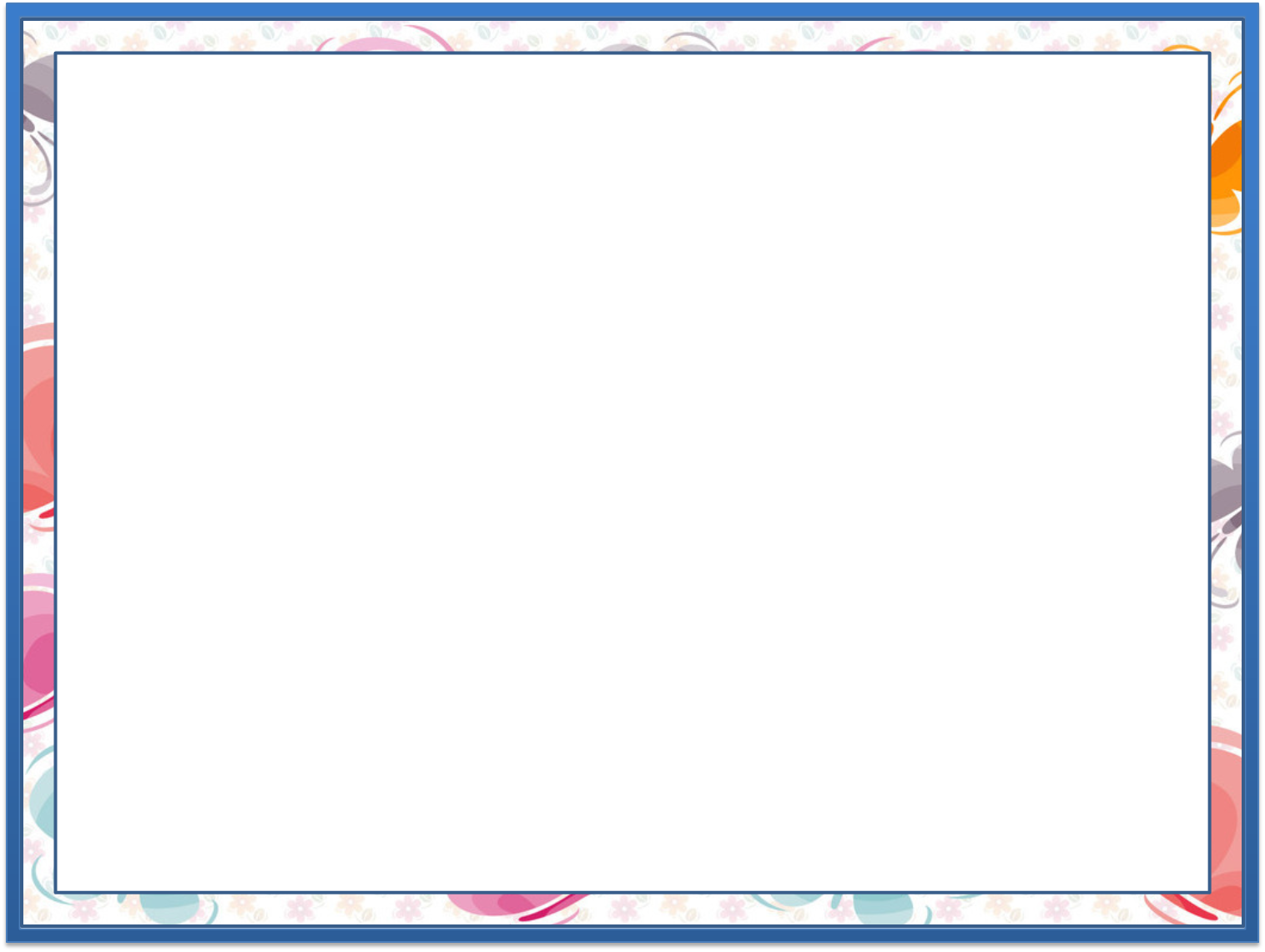 1.
2 cm
Xuddi shunday usulda kvadratning perimetrini topamiz.
2 cm
2 cm
2 cm
8 cm
2 cm + 2 cm + 2 cm + 2 cm =
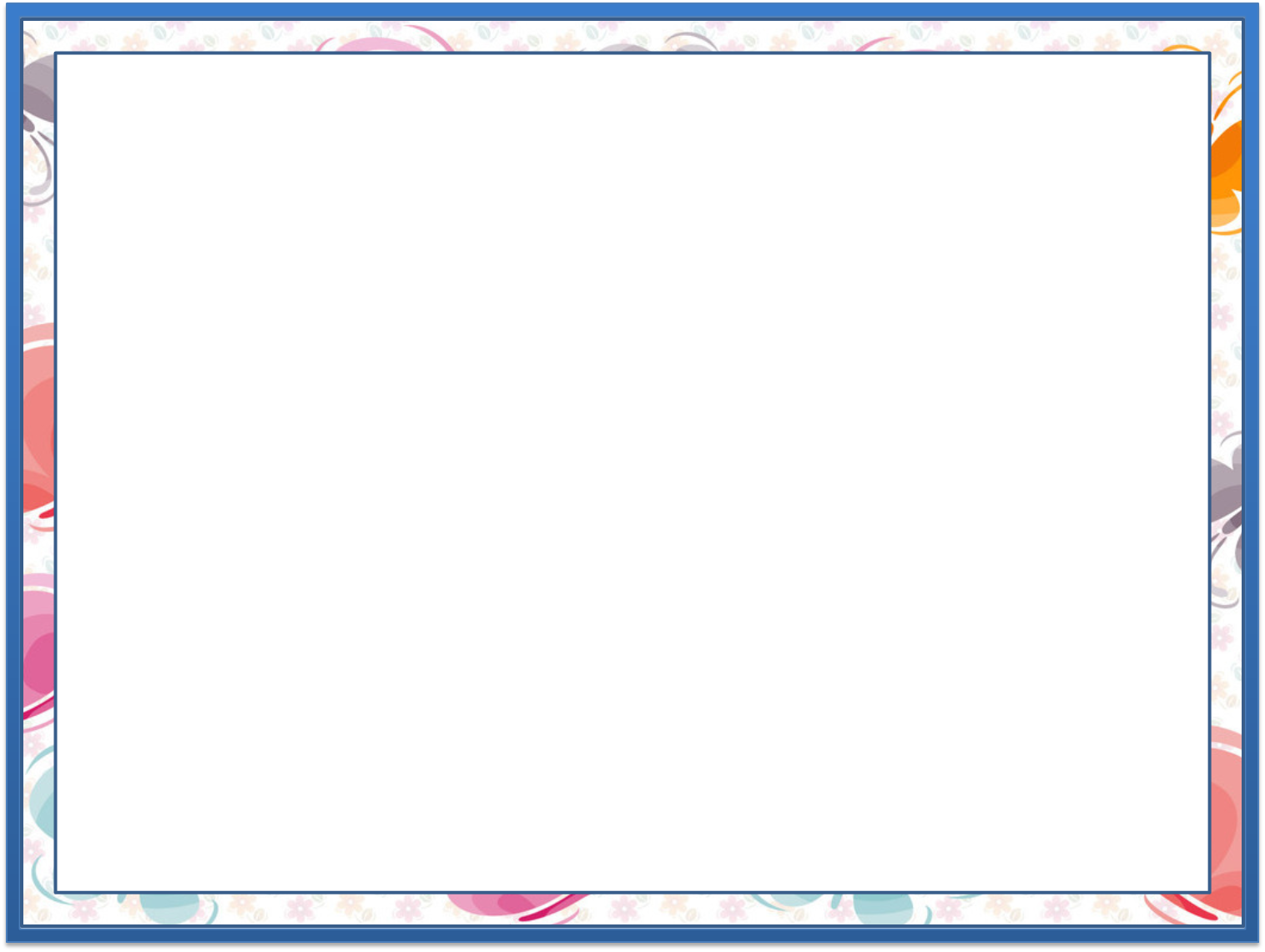 Shakllarning perimetrlari nimaga teng?
2.
6 cm
3 cm
2 cm
cm
cm
16
6+6+2+2=
12
3+3+3+3=
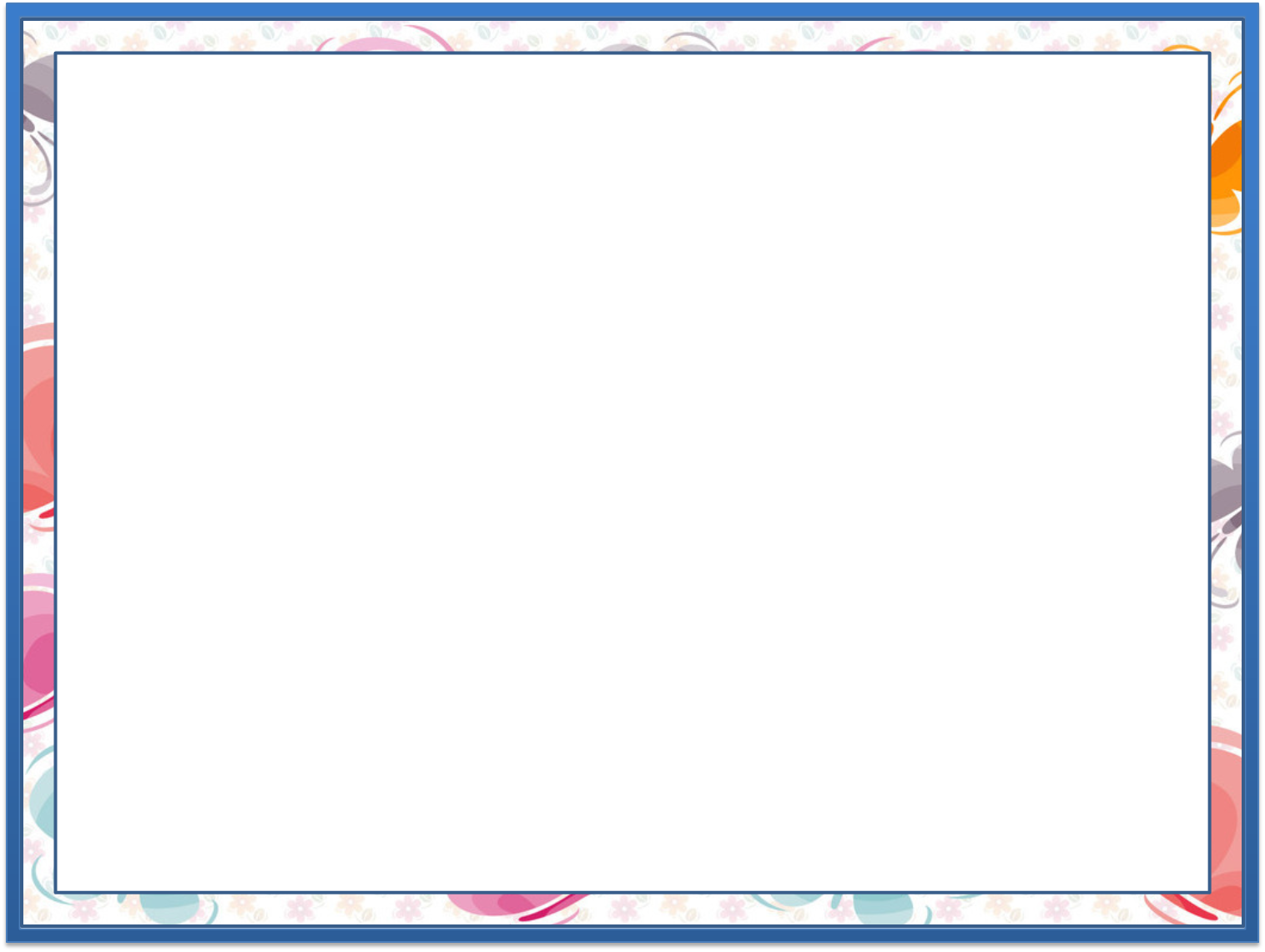 Shakllarning perimetri nechta qalam uzunligiga teng? (60-bet)
3.
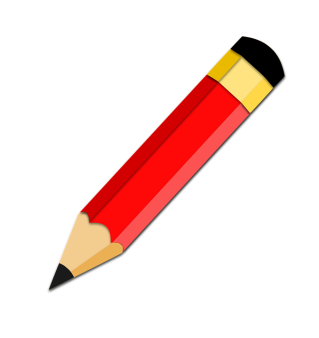 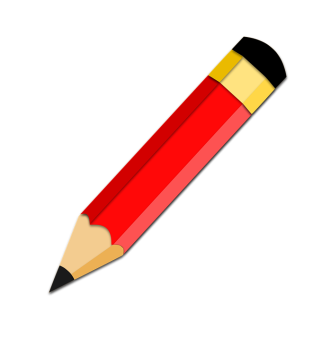 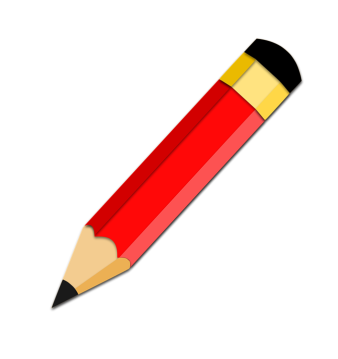 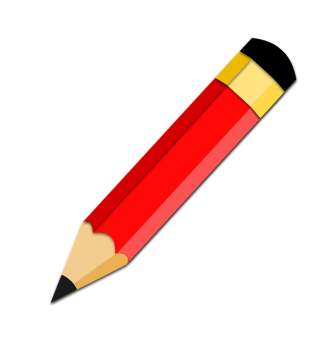 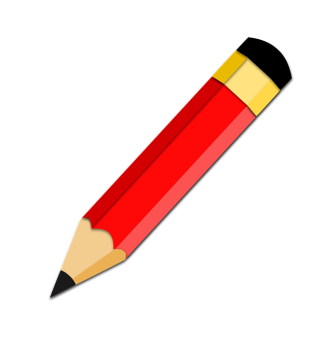 4 ta qalam 
uzunligiga teng.
6 ta qalam 
uzunligiga teng.
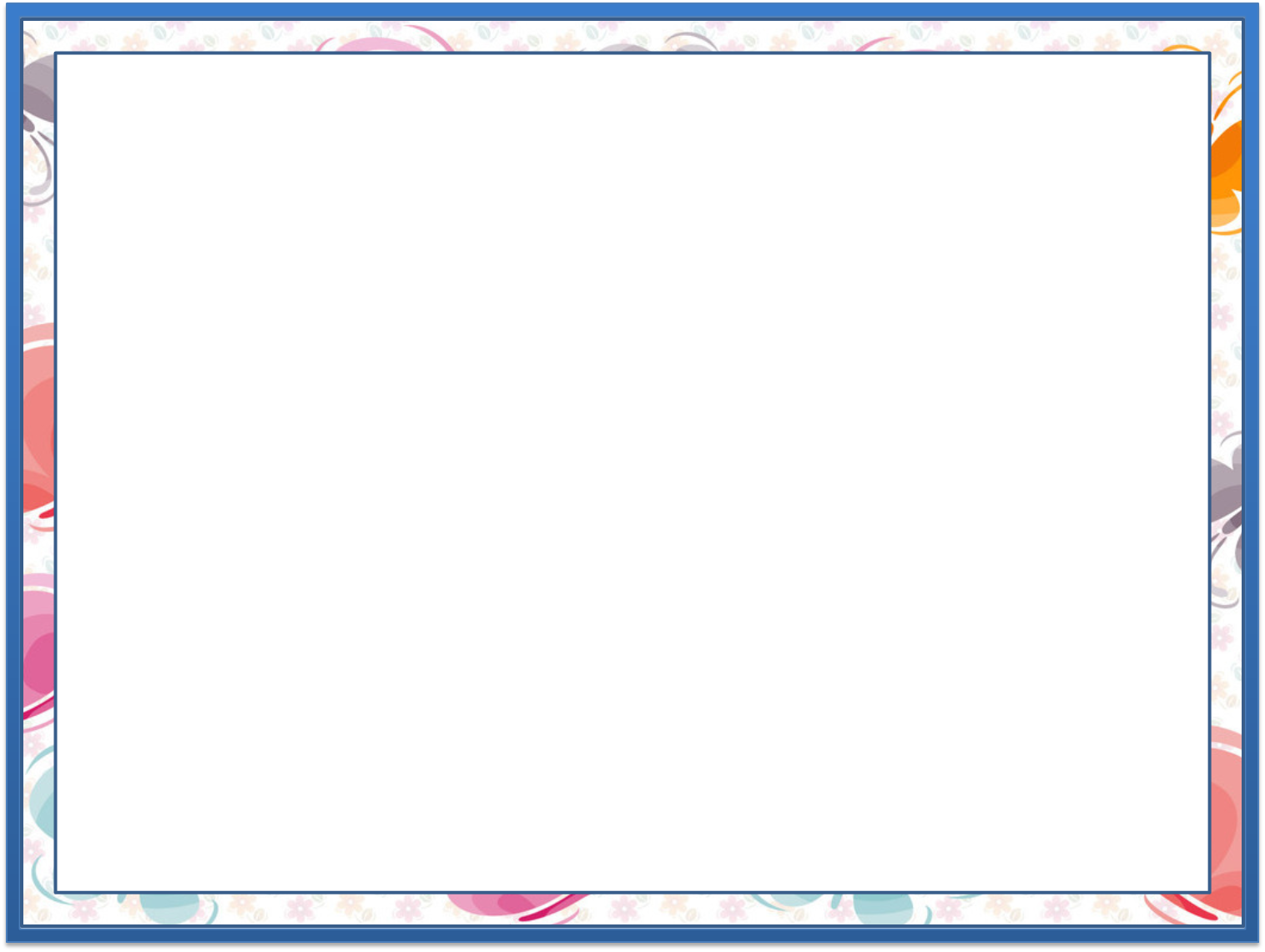 4.
Hisoblamasdan taqqoslaymiz. (60-bet)
>
>
56-6         56+6
76+4        76+2
>
>
90+9        99-6
4+5        9-2
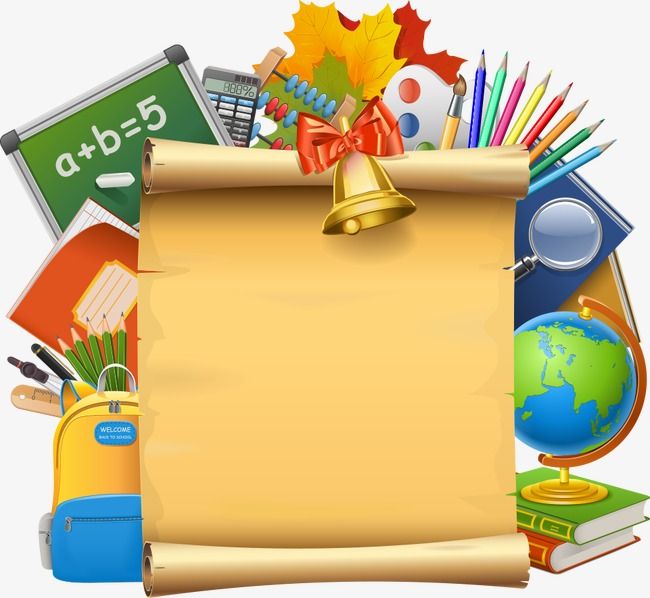 Mustaqil topshiriq:
 	    61-bet. 
	  5-masala
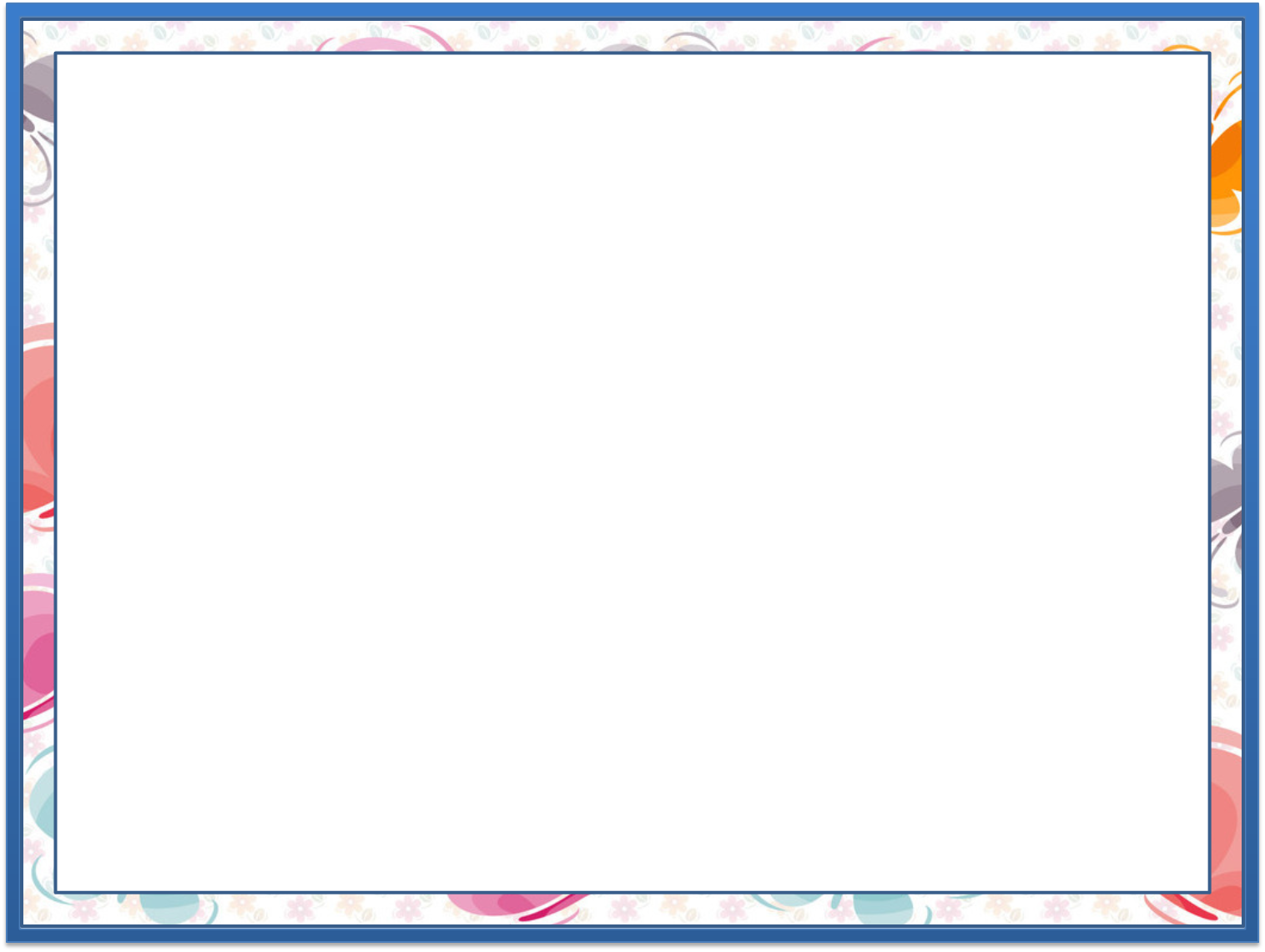 Shakllarning perimetrini hisoblaymiz.
5.
10 cm
9 cm
3 cm
10 cm
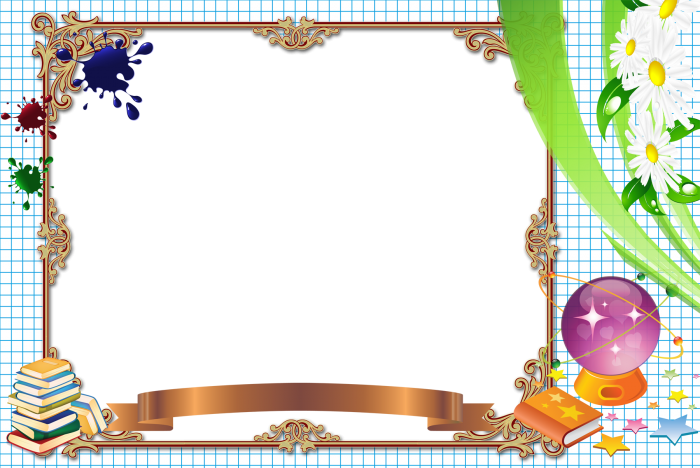 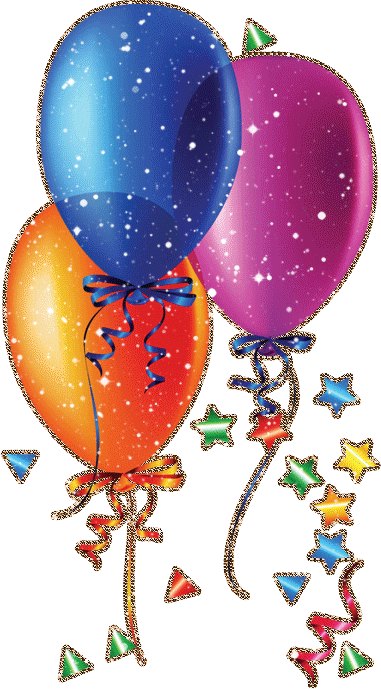 E’tiboringiz uchun 	 	   rahmat!